MINOA S.R.L.
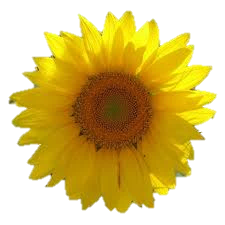 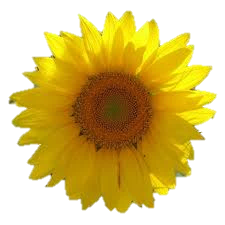 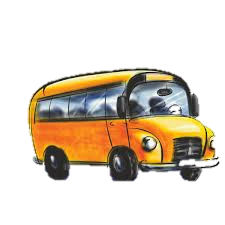 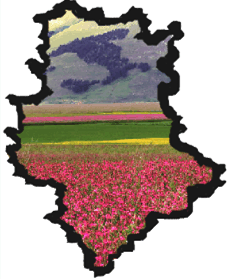 Istituto di Istruzione Superiore ‘’Campus L. Da Vinci’’, Umbertide (PG) 
Istituto Professionale dei Servizi Commerciali 
 Classe: 4G         Anno: 2014
Spiegazione dell’idea
La nostra idea imprenditoriale si caratterizza per i seguenti aspetti:
FUNZIONALITÀ:
permette ai turisti di partecipare alle fasi dell’artigianato e dell’agricoltura e di scoprire i paesaggi naturalistici e i percorsi enogastronomici dell’Umbria;
semplifica al turista l’organizzazione della sua vacanza includendo più attività all’interno del suo itinerario ottimizzando il tempo a sua disposizione. 

ORIGINALITÀ:
il turista sarà accompagnato negli itinerari da nostri addetti, con nostri mezzi  
parteciperà attivamente alle fasi agricole e artigianali specifiche del territorio, dalle quali potrà ricavare prodotti tipici lavorati da lui personalmente e potrà imparare le  tecniche agricole originarie;

INNOVAZIONE: 
l’idea è innovativa perché unisce più servizi solitamente offerti da più imprese separatamente.
LA FORZA DEL NOSTRO SERVIZIO
MINOA S.R.L.
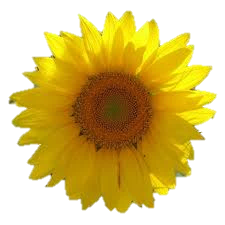 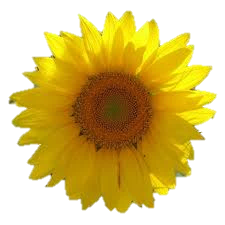 I° GIORNO:
Raccolta dell’Oliva
		

Degustazione dei vini

                                                                              
Alloggio di fine giornata
Avvia con Minoa il tuo ITINERARIO …!!!
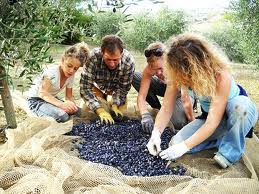 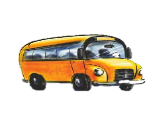 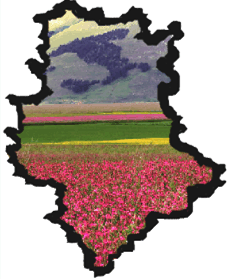 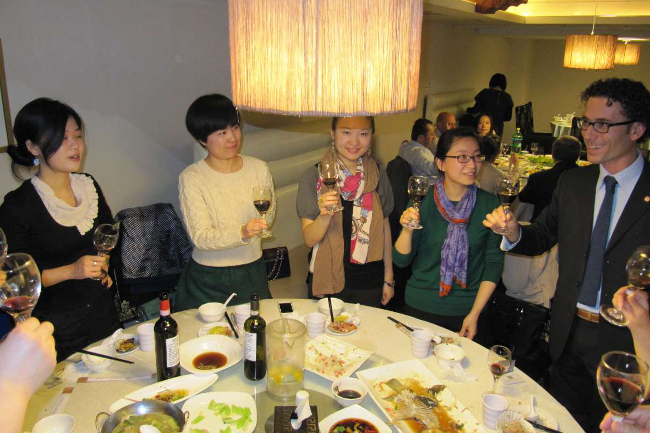 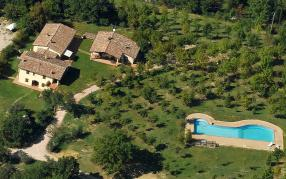 Nome & Logo
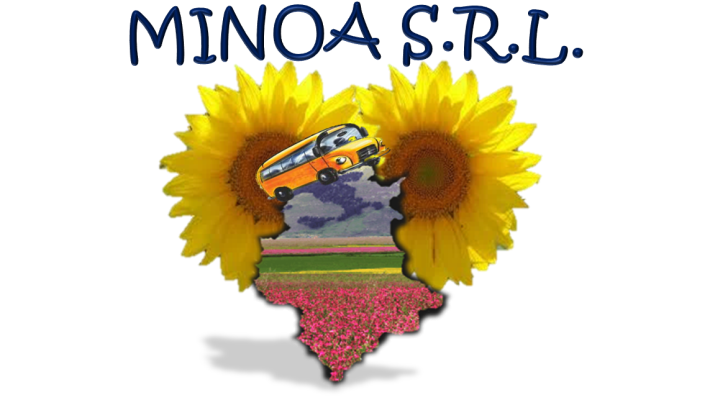 Il nome MINOA riporta le iniziali dei nomi dei soci maschi e le  prime vocali dei soci femmine.
I colori del LOGO, stanno a rappresentare le meravigliose risorse naturali  dell’Umbria; il pulmino, il mezzo attraverso il quale svolgeremo la nostra attività.
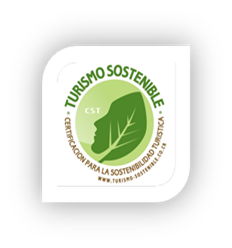 MINOA S.R.L. la società che tratta il turismo sostenibile rivalutando i mestieri, le tradizioni e le antiche tecniche agricole dell’Umbria…
Sede della società
Via Becchetti, 42 Santa Maria degli Angeli – Assisi (PG)
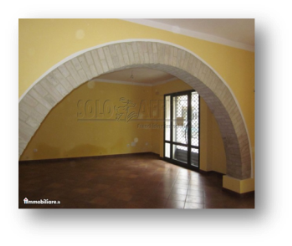 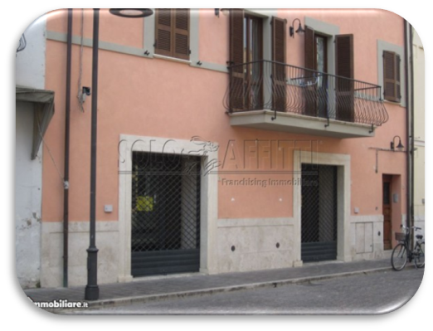 Organigramma & ruoli
Risultati ricerca di mercato
il target principale al quale la nostra società deve rivolgersi è il flusso di turisti stranieri provenienti dai Paesi Bassi, Germania, USA, Belgio, Regno Unito, Francia e Cina.
i comprensori territoriali che privilegeremo sono Assisi, Todi e Spoleto, dato che hanno mostrato i flussi turistici dei stranieri in aumento.
Strategia di  marketing
SERVIZIO DI QUALITÀ E DI PROFESSIONALITÀ 
Tende a soddisfare le esigenze del cliente, fornendogli itinerari completi delle fasi agricole e artigianali che gli interessano.







PREZZO
Applicheremo prezzi particolarmente vantaggiosi per i nostri clienti.
Praticheremo prezzi ridotti a chi prenoterà gli itinerari con 3 o 4 mesi di anticipo.
CANALI DI DISTRIBUZIONE
CANALE DIRETTO

Tramite  sito web
CANALE INDIRETTO       

Gruppi turistici 
trasmessi a noi da tour
 operator
IL POST VENDITA
manterremo aggiornati i nostri clienti sulle attività che la nostra azienda svolgerà  tramite sms personalizzati ed e-mail.
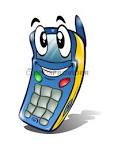 pubblicità
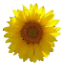 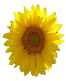 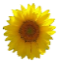 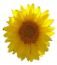 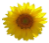 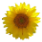 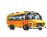 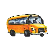 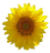 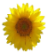 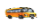 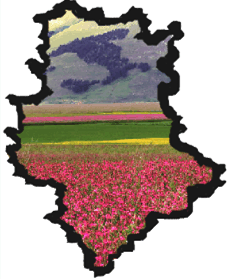 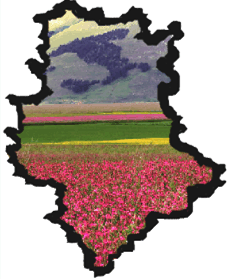 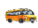 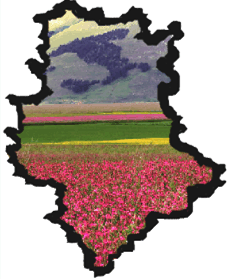 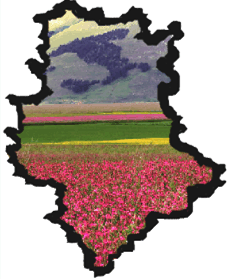 il nostro SITO WEB
www.Minoa S.r.l.com
                                                                                           la nostra rete di SOCIAL NETWORK
                                                      Facebook                        Instagram                 Twitter
la nostra BROCHURE

                                      
                                                 i nostri GADGET





i nostri OMAGGI
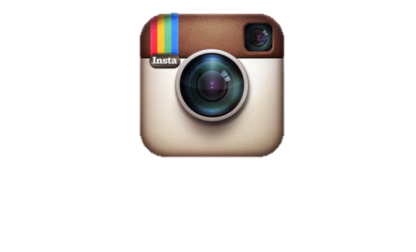 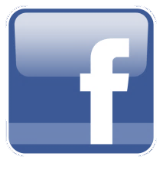 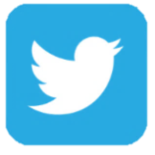 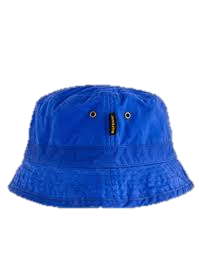 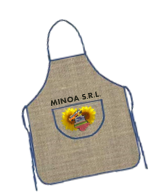 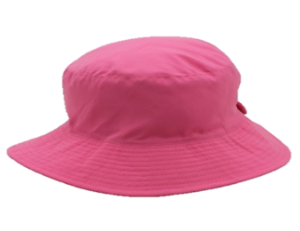 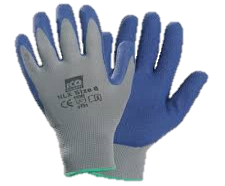 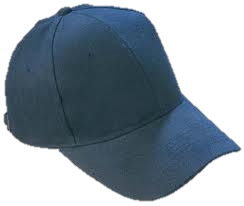 MINOA S.R.L.
MINOA S.R.L.
MINOA S.R.L.
MINOA S.R.L.
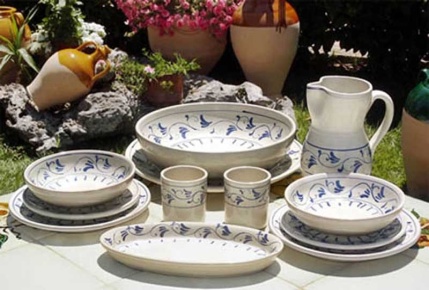 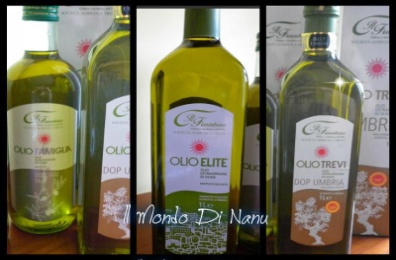 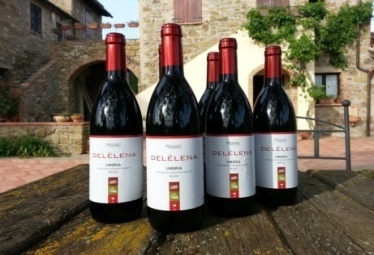 STESURA DEL BILANCIO
La nostra offerta si articola in  vari itinerari; la seguente tabella elenca, per il primo anno, tra l’altro la previsione di vendita oltre che  la stima dei costi.
Conto Economico
Relazione dei risultati di bilancio
Ci attendiamo utili crescenti negli anni e nel terzo anno di attività confidiamo in un risultato economico positivo raddoppiato rispetto al precedente anno.

Le aspettative positive che abbiamo, si fondano:
sull’aumento della nostra offerta sui mercati esteri di riferimento (Usa, Germania, Olanda, Belgio e Cina);
sull’originalità dei servizi che offriamo;
su un attento controllo dei costi che dovrebbero aumentare in modo contenuto;
sugli accordi commerciali che concluderemo con i Tour Operator, le Agenzie di Viaggio e gli Agriturismi (Caravantus Tour Operator, Agriturismo San Potente etc.).
Fabbisogno finanziario
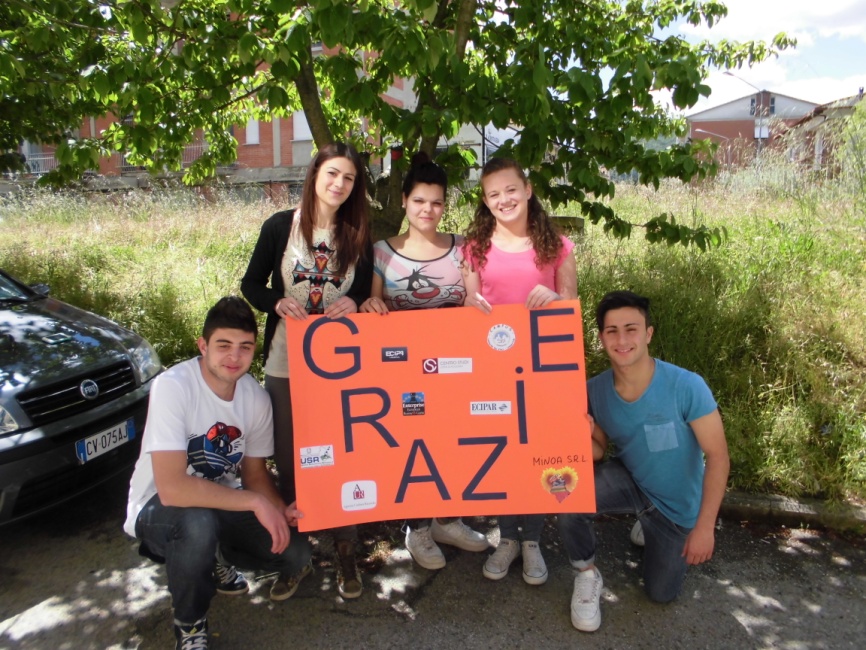 Considerazioni e ringraziamenti
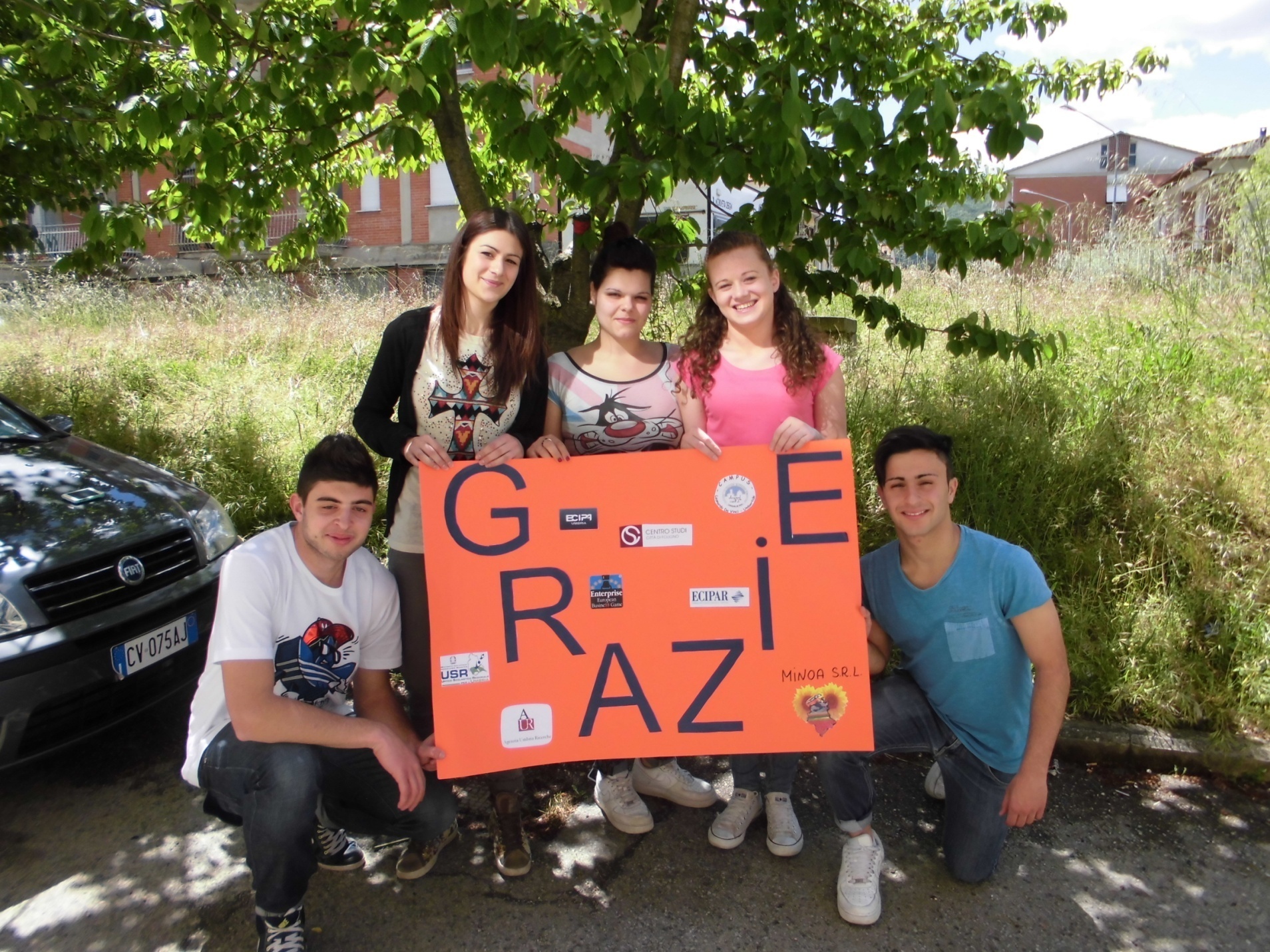 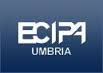 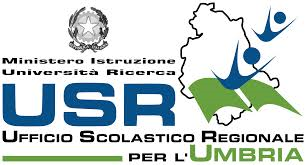 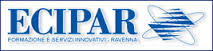 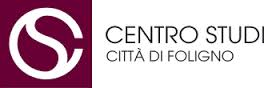 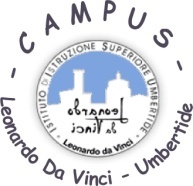 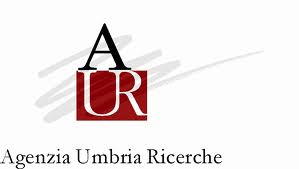